ΛΥΣΕΙΣ ΕΞΙΣΩΣΗΣ ΚΥΜΑΤΟΣ ΣΤΟΥΣ ΚΥΜΑΤΟΔΗΓΟΥΣ ΔΙΑΦΟΡΩΝ ΔΙΑΤΟΜΩΝ
Μαξιμίδης Τ. Ρόνις
Εφαρμοσμένα Μαθηματικά
Διδάσκων : Αν. καθηγητής Χρ. Σχοινάς
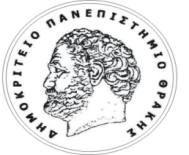 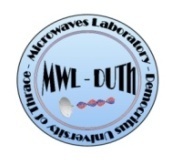 Democritus University of Thrace – Greece
Department of Electrical & Computer Engineering
1
Περίγραμμα
Εξίσωση Κύματος
Ορθογωνικός Κυματοδηγός
Κυλινδρικός Κυματοδηγός
Ελλειπτικός Κυματοδηγός
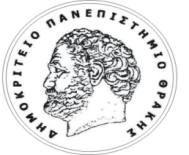 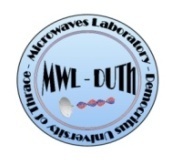 Democritus University of Thrace – Greece
Department of Electrical & Computer Engineering – Microwaves Laboratory
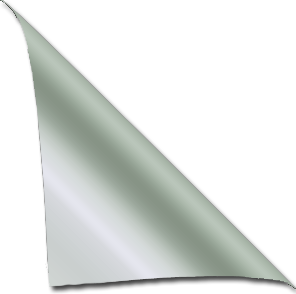 Εξισώσεις  Κύματος
3
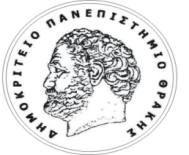 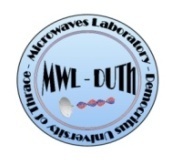 Democritus University of Thrace – Greece
Department of Electrical & Computer Engineering – Microwaves Laboratory
3
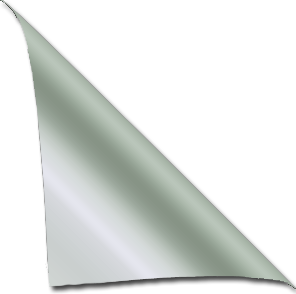 Ορθογωνικός Κυματοδηγός
4
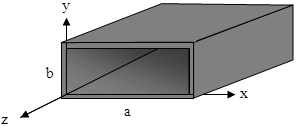 Ορίζουμε
Η μεταβολή στο Ζ είναι της μορφής
Όπου
Για διάδοση χωρίς απώλειες         , άρα
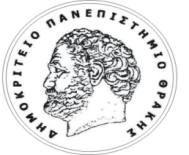 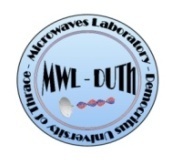 Democritus University of Thrace – Greece
Department of Electrical & Computer Engineering
4
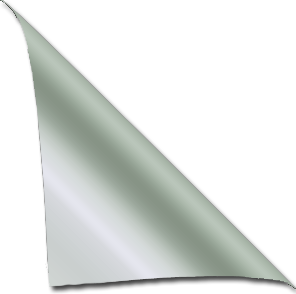 Ορθογωνικός Κυματοδηγός-ΤΜ ρυθμοί
5
Οριακή συνθήκη για την εφαπτομενική στa PEC συνιστώσα του ηλεκτρικού πεδίου
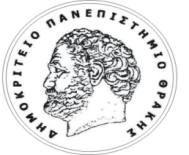 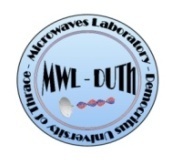 Democritus University of Thrace – Greece
Department of Electrical & Computer Engineering
5
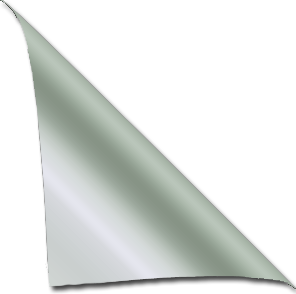 Ορθογωνικός Κυματοδηγός-ΤΜ ρυθμοί
6
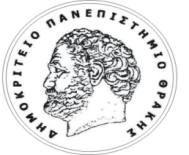 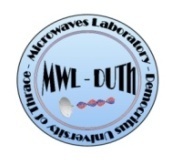 Democritus University of Thrace – Greece
Department of Electrical & Computer Engineering
6
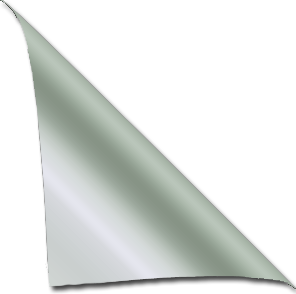 Ορθογωνικός Κυματοδηγός-ΤΕ ρυθμοί
7
Οριακές συνθήκες
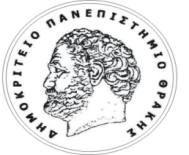 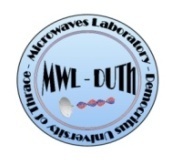 Democritus University of Thrace – Greece
Department of Electrical & Computer Engineering
7
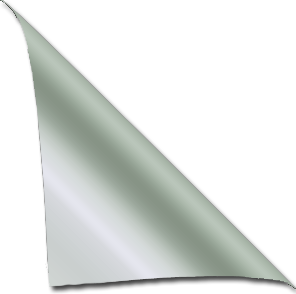 Ορθογωνικός Κυματοδηγός-ΤΕ ρυθμοί
8
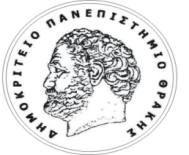 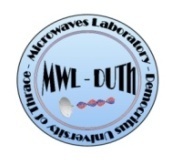 Democritus University of Thrace – Greece
Department of Electrical & Computer Engineering
8
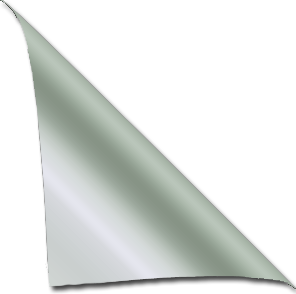 Ορθογωνικός Κυματοδηγός-Κατανομή Ρυθμών
9
Κατανομή των πρώτων 15 ρυθμών στον ορθογωνικό κυματοδηγό
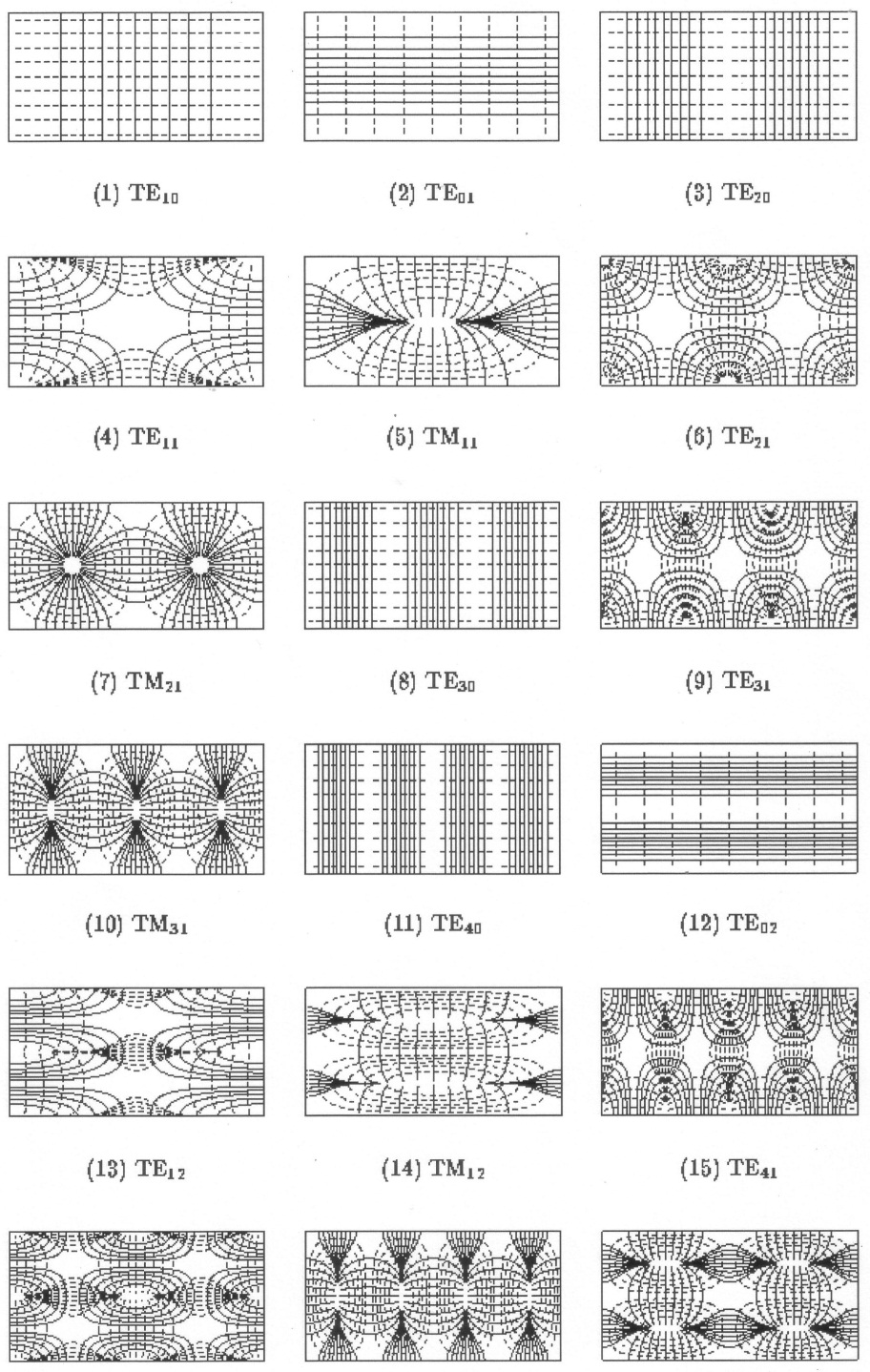 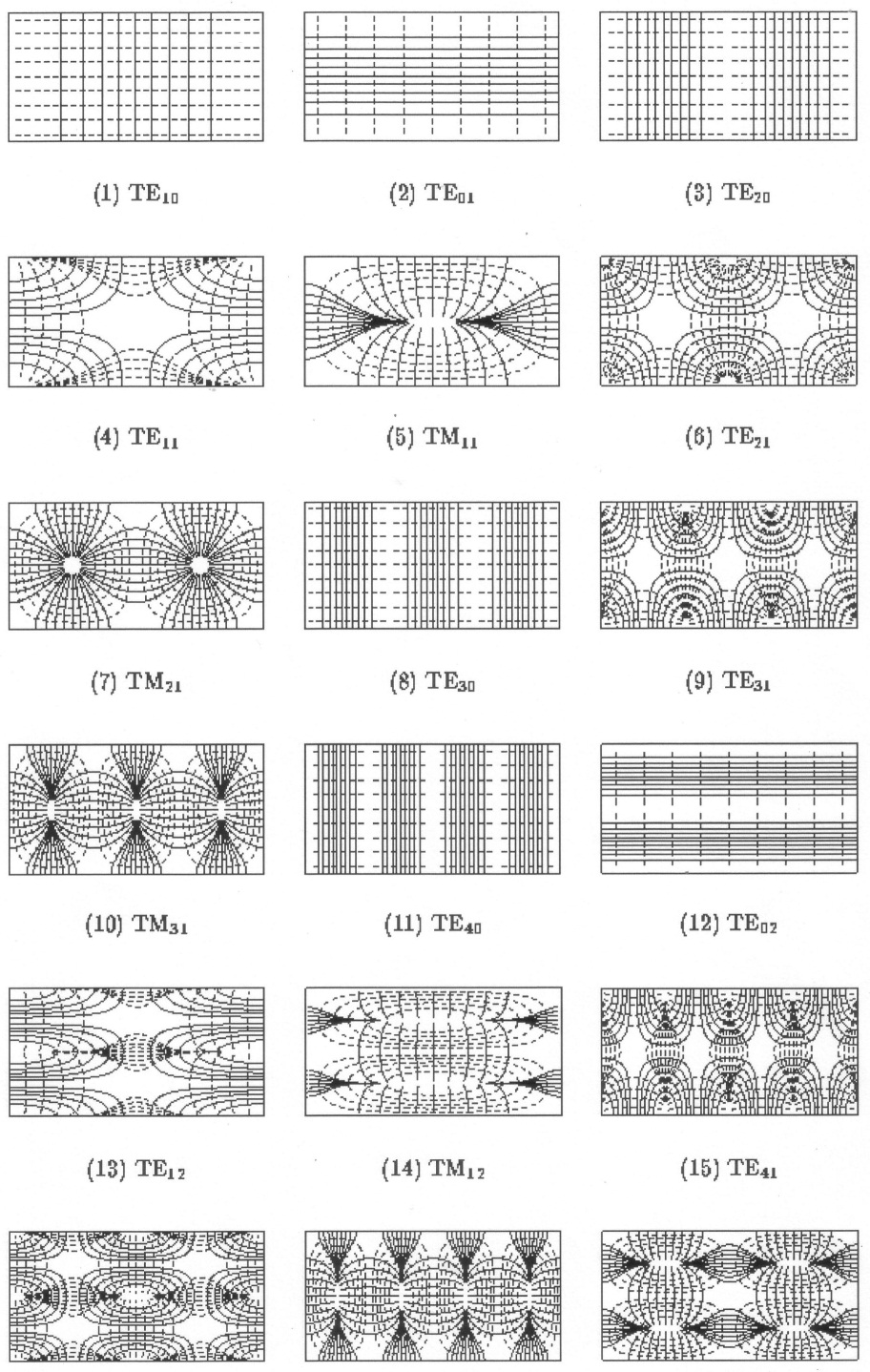 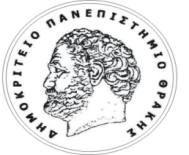 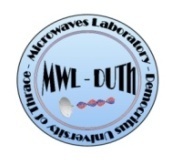 Democritus University of Thrace – Greece
Department of Electrical & Computer Engineering
9
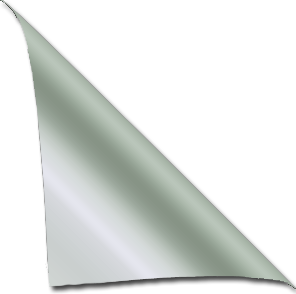 Κυκλικός Κυματοδηγός
10
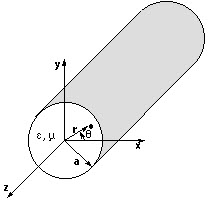 Εξισώσεις κύματος στις  κυλινδρικές συντεταγμένες
Επανάληψη κάθε θ=2π
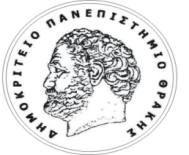 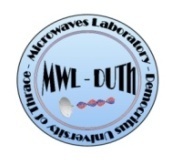 Democritus University of Thrace – Greece
Department of Electrical & Computer Engineering
10
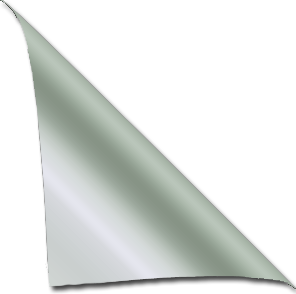 Κυλινδρικός Κυματοδηγός-ΤΕ ρυθμοί
11
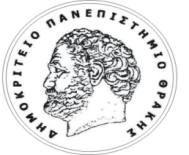 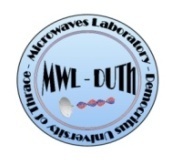 Democritus University of Thrace – Greece
Department of Electrical & Computer Engineering
11
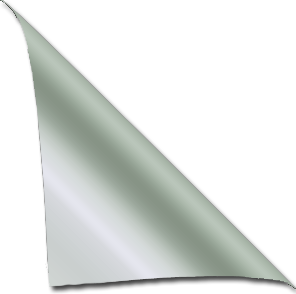 Κυλινδρικός Κυματοδηγός-ΤΜ ρυθμοί
12
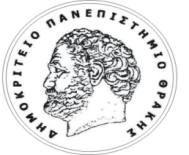 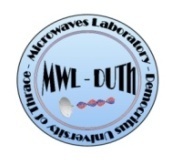 Democritus University of Thrace – Greece
Department of Electrical & Computer Engineering
12
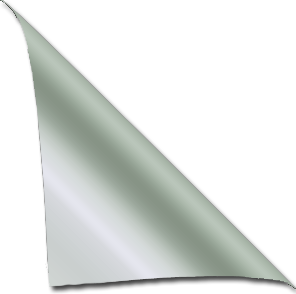 Κυκλικός Κυματοδηγός-Κατανομή Ρυθμών
13
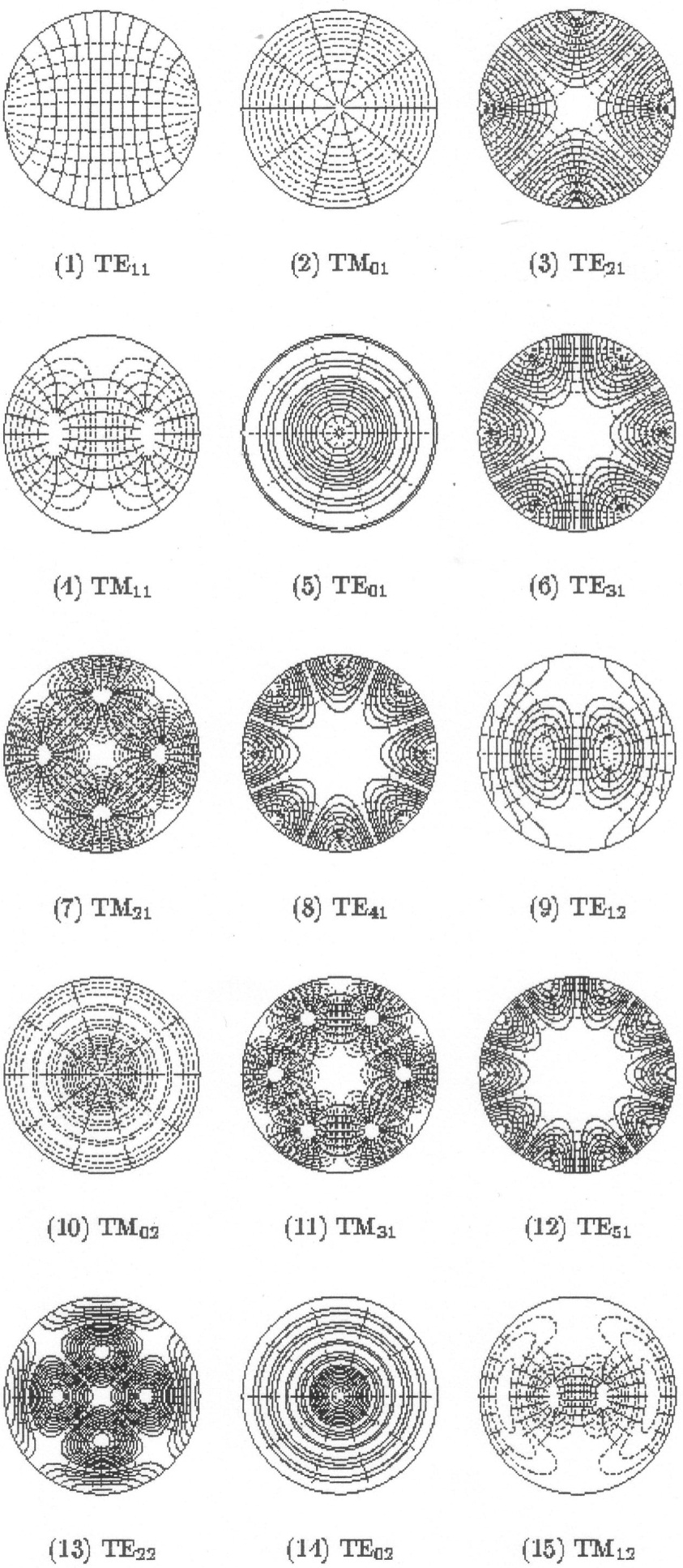 Κατανομή των πρώτων 15 ρυθμών στον κυκλικό κυματοδηγό
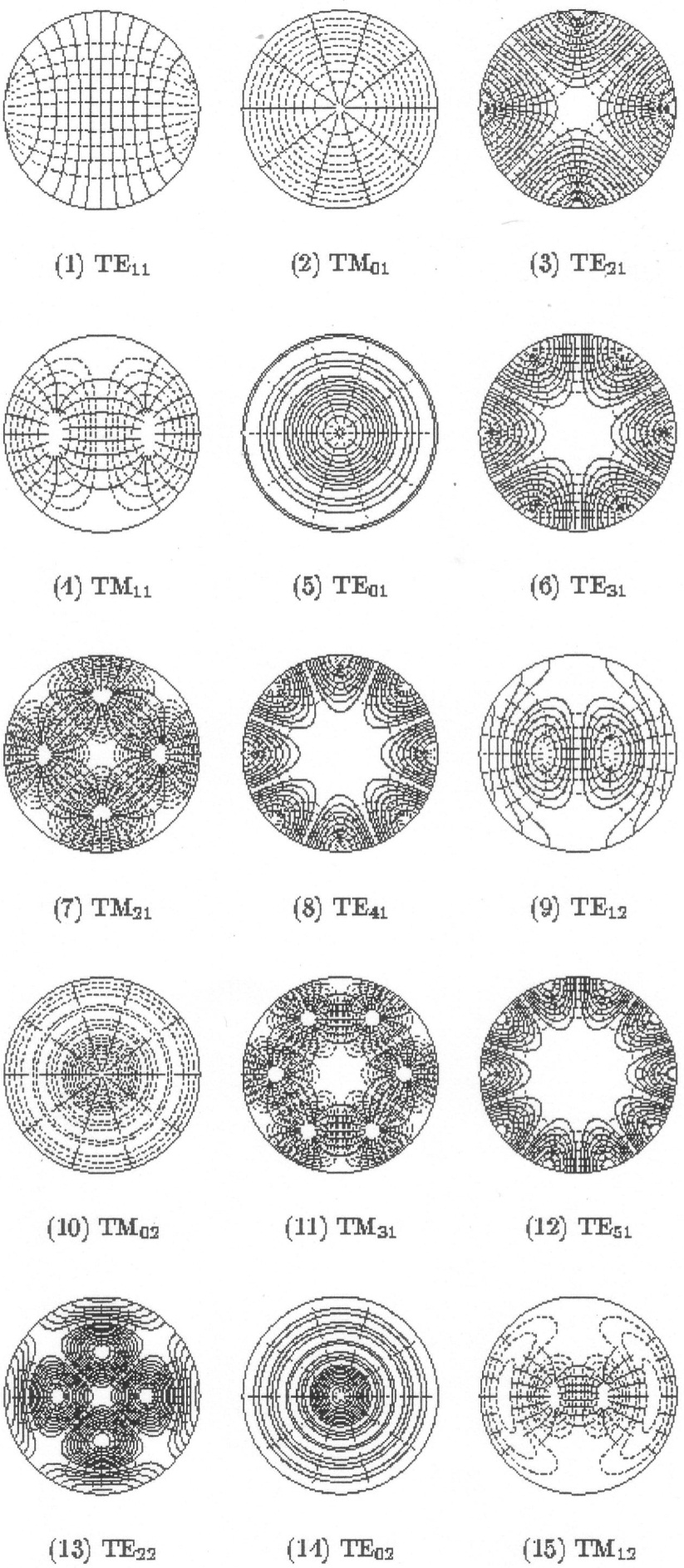 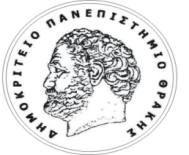 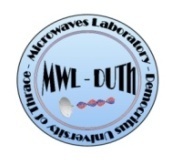 Democritus University of Thrace – Greece
Department of Electrical & Computer Engineering
13
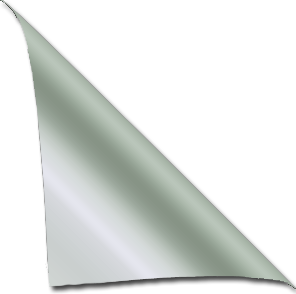 Ελλειπτικό Σύστημα Συντεταγμένων
14
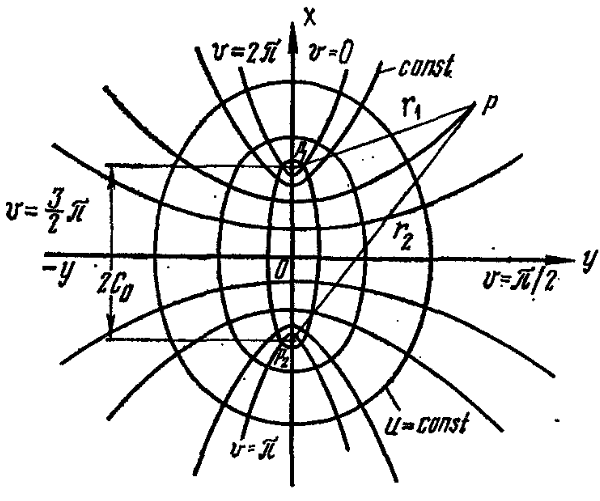 Στο επίπεδο               οι καμπύλες                σχηματίζουν μια οικογένεια συνεστιακών ελλείψεων με τις απόσταση μεταξύ των εστιών (σημεία     και     ), να ισούται
Για
Καμπύλες                        πάνω στο επίπεδο              σχηματίζουν μια οικογένεια συνεστιακών υπερβολών. Για το πλήρες επίπεδο            ισχύουν              και
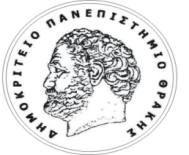 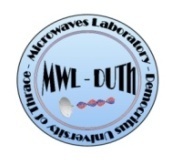 Democritus University of Thrace – Greece
Department of Electrical & Computer Engineering
14
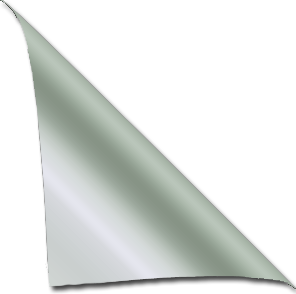 Κυκλικός Κυματοδηγός
15
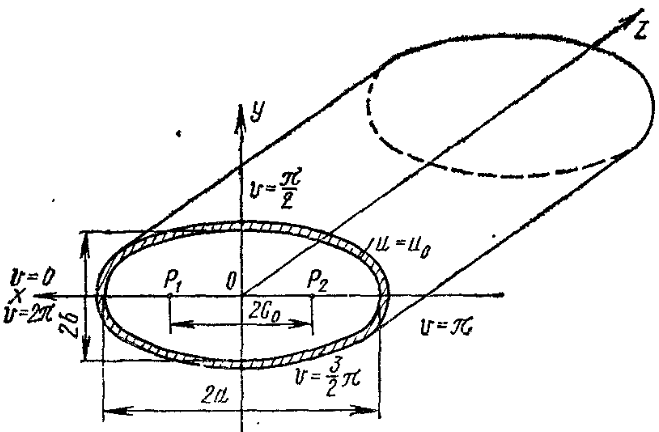 Εξισώσεις κύματος στις  ελλειπτικές συντεταγμένες
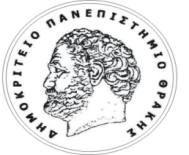 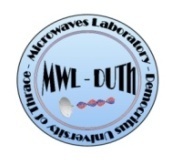 Democritus University of Thrace – Greece
Department of Electrical & Computer Engineering
15
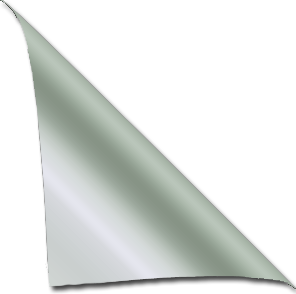 Ελλειπτικός Κυματοδηγός-ΤE ρυθμοί
16
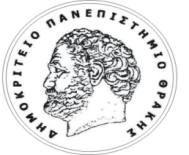 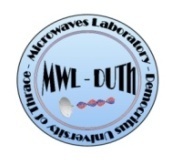 Democritus University of Thrace – Greece
Department of Electrical & Computer Engineering
16
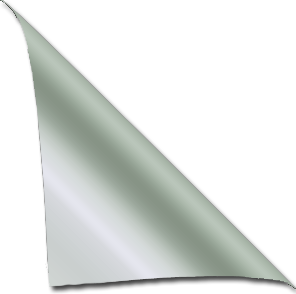 Ελλειπτικός Κυματοδηγός-ΤΜ ρυθμοί
17
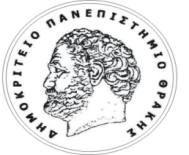 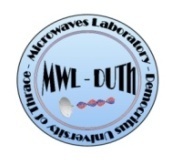 Democritus University of Thrace – Greece
Department of Electrical & Computer Engineering
17
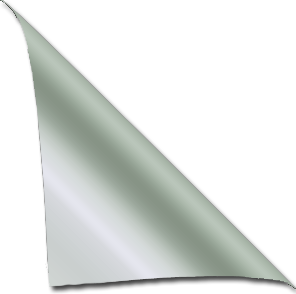 Ελλειπτικός Κυματοδηγός-Κατανομή Ρυθμών
18
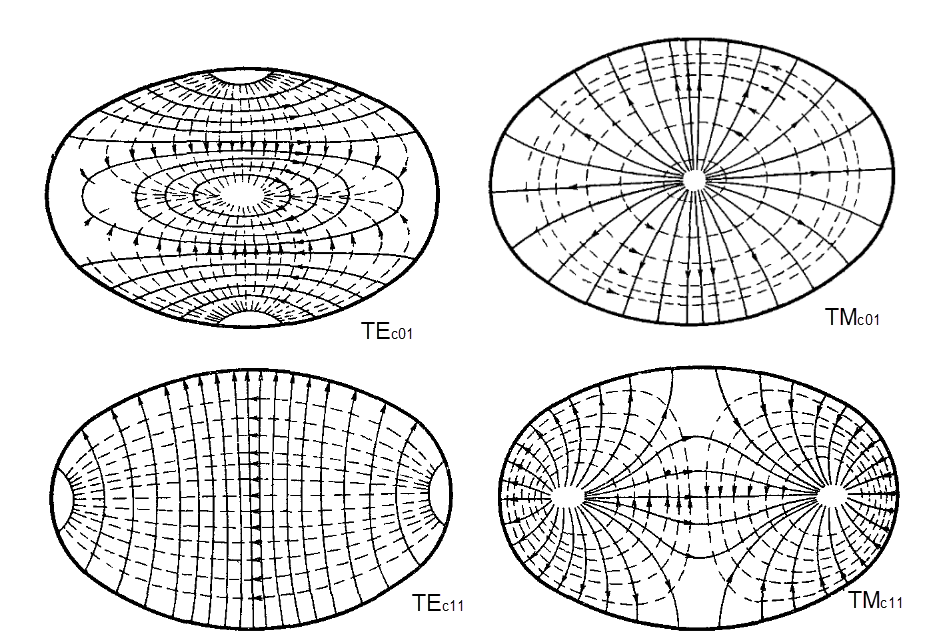 Κατανομή ρυθμών στον ελλειπτικό κυματοδηγό
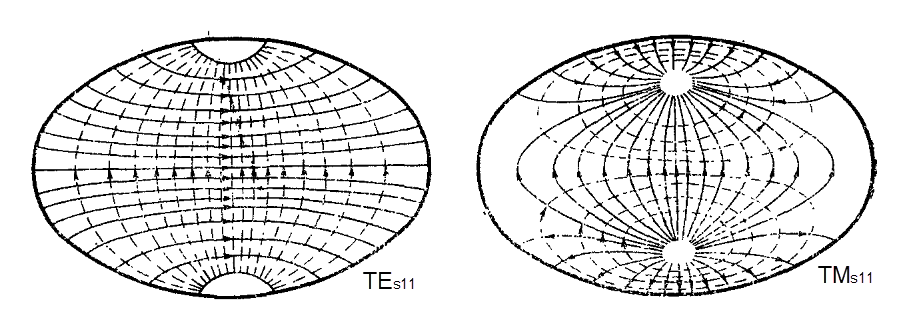 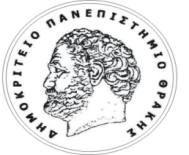 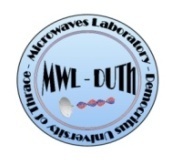 Democritus University of Thrace – Greece
Department of Electrical & Computer Engineering
18
Ερωτήσεις ;
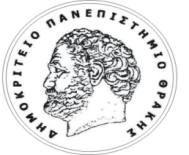 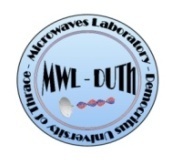 Democritus University of Thrace – Greece
Department of Electrical & Computer Engineering – Microwaves Laboratory
19
Ευχαριστώ για την προσοχή σας
Благодарю за Внимание
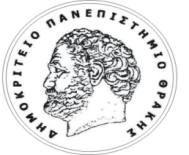 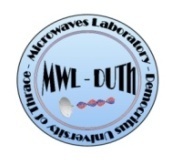 Democritus University of Thrace – Greece
Department of Electrical & Computer Engineering – Microwaves Laboratory
20